Huichol mask (CA23)
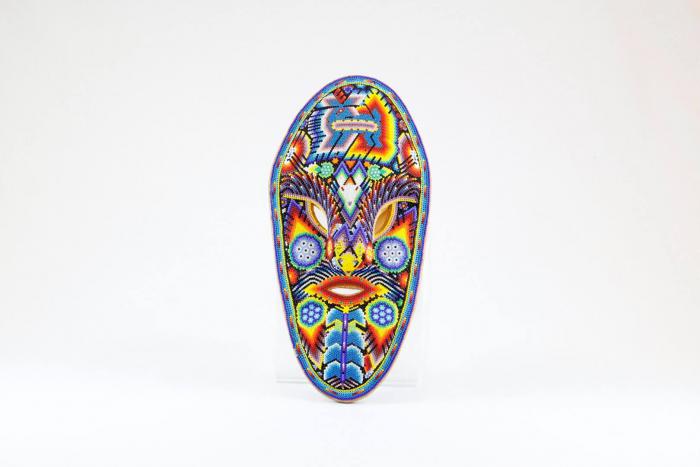